PHÒNG GD-ĐT HUYỆN GIA LÂM
TRƯỜNG MẦM NON PHÙ ĐỔNG
Lĩnh vực : Khám phá khoa học

Đề tài: Tìm hiểu hoa hồng, hoa cúc
Lứa tuổi: MGB (3-4 tuổi)
Giáo viên: Hoàng Thị Thuý
Hát bài: Màu hoa
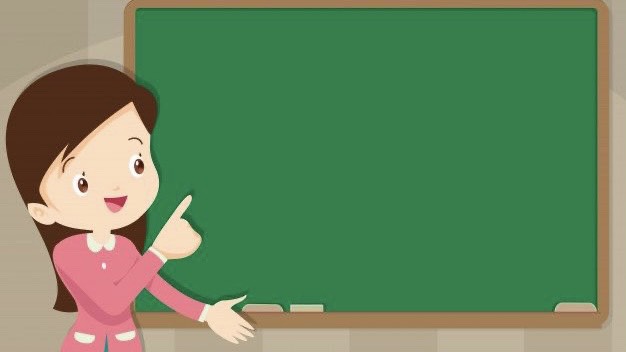 Tìm hiểu hoa hồng
Đây là hoa gì?
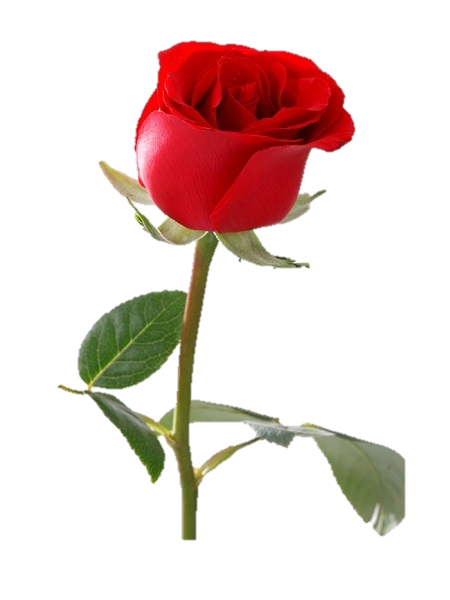 Cánh hoa
Cành hoa
Lá hoa
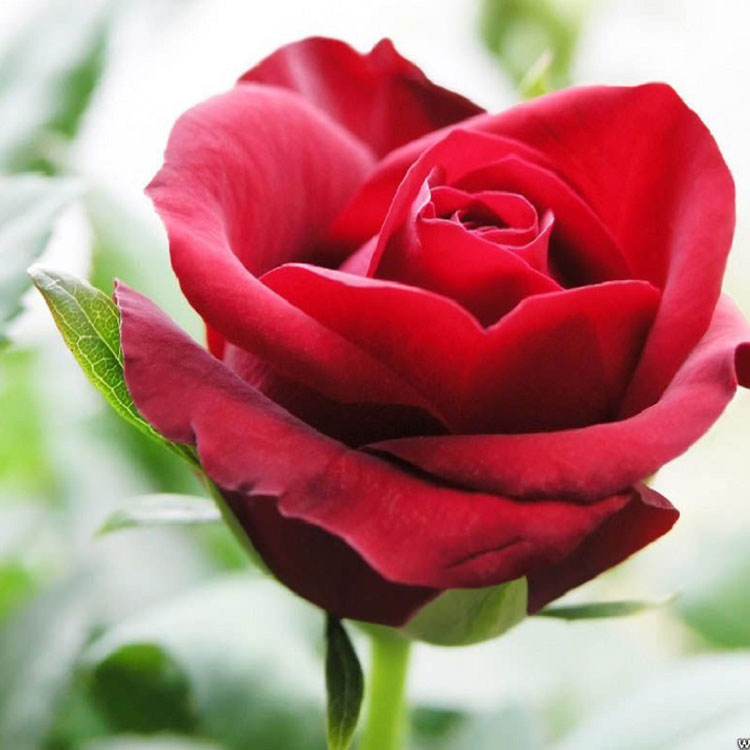 Cánh hoa như thế nào?
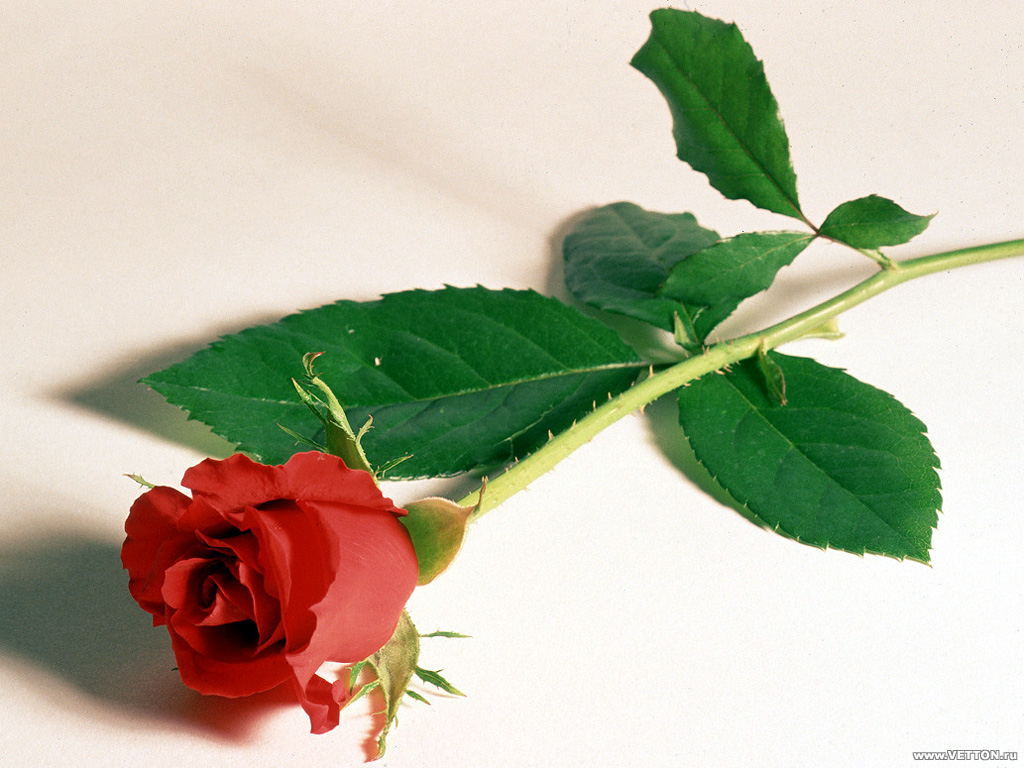 Cành hoa có đặc điểm gì?
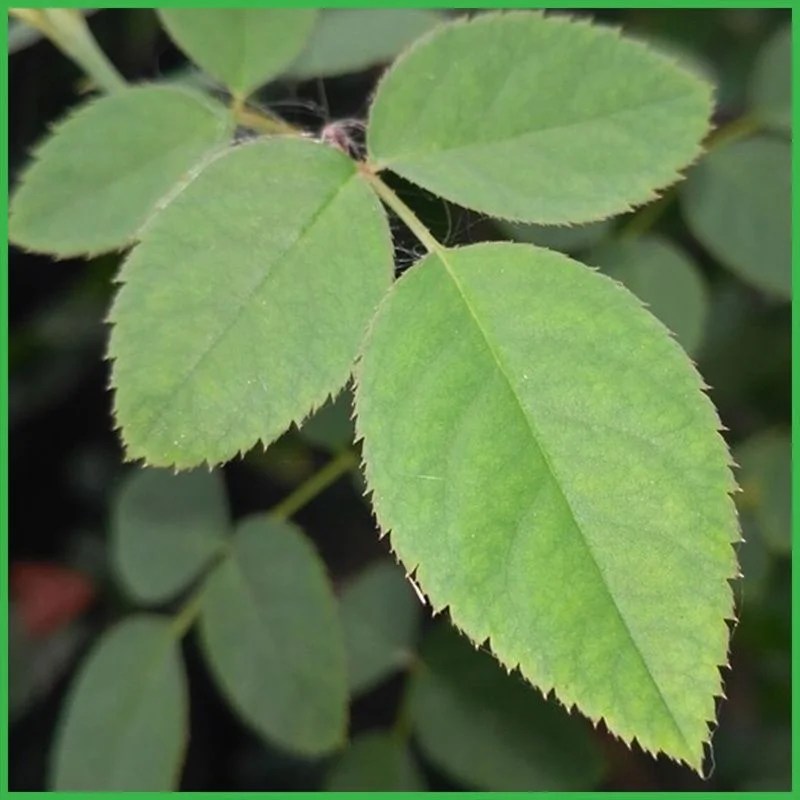 Lá của hoa hồng có đặc điểm gì?
Hoa hồng có mùi thơm và rất nhiều màu
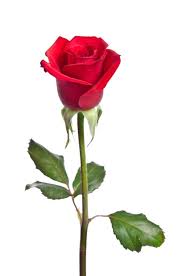 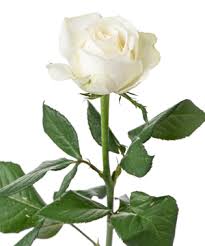 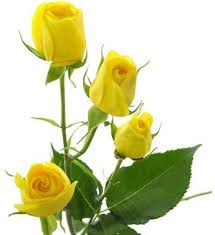 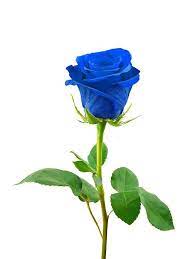 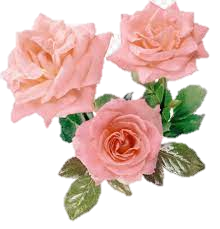 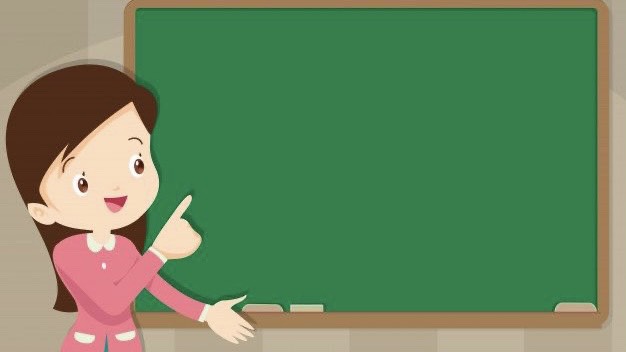 Tìm hiểu hoa cúc
Đây là hoa gì?
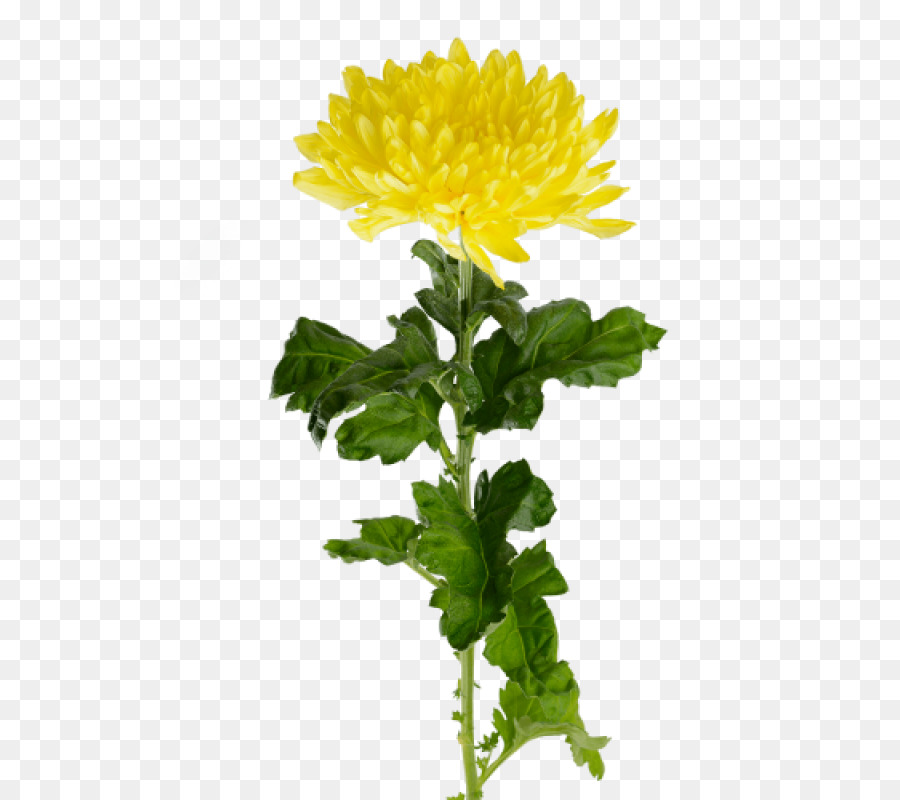 Cánh hoa
Lá hoa
Cành hoa
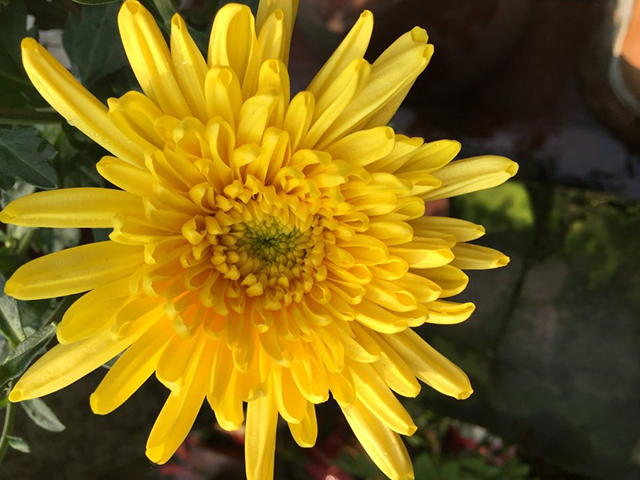 Cánh hoa như thế nào?
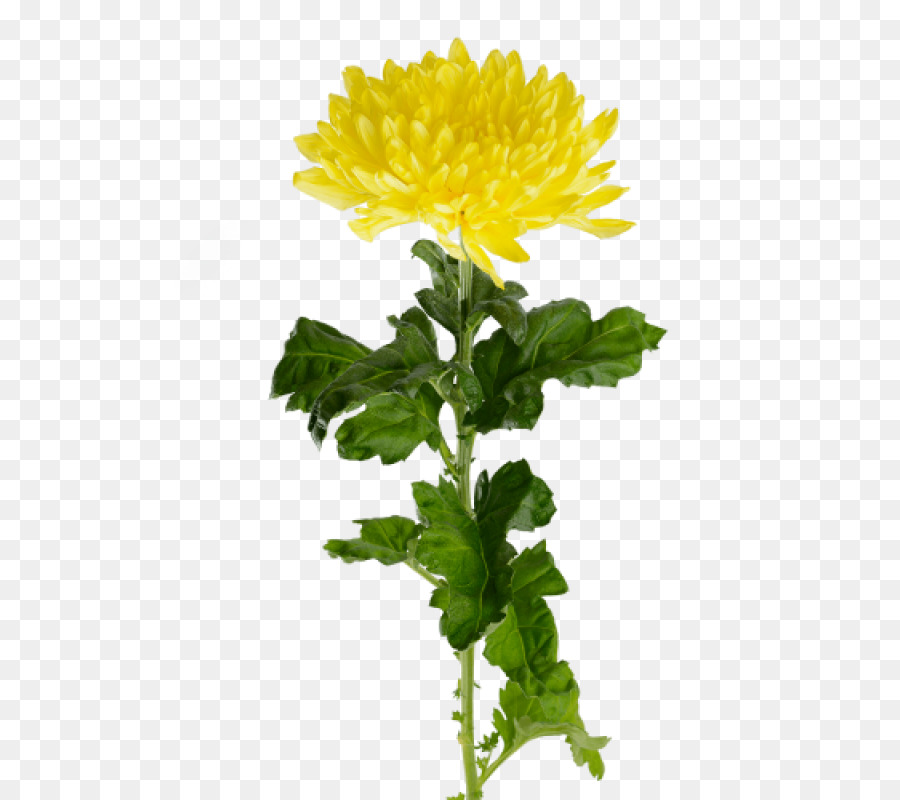 Ai có nhận xét gì về cành của hoa cúc?
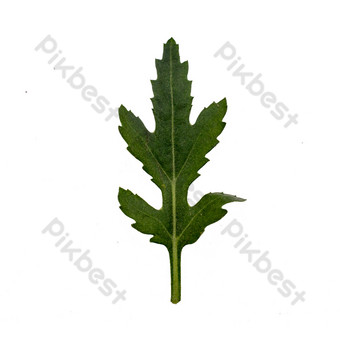 Lá hoa cúc  có đặc điểm gì?
Hoa cúc có nhiều màu.
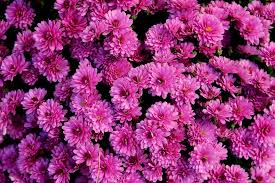 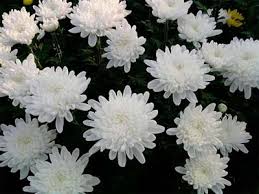 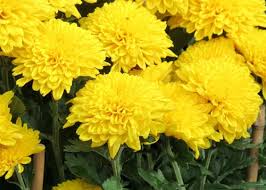 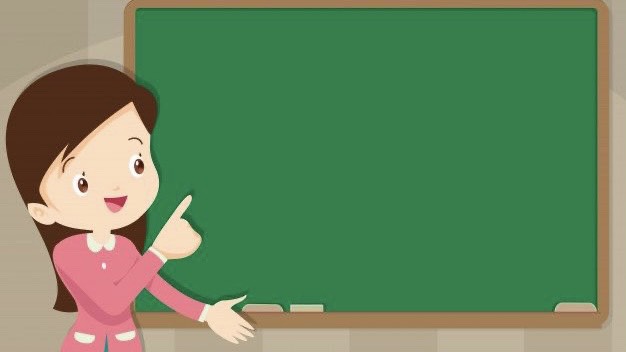 So sánh  giữa hoa  hồng  và hoa cúc

Giống nhau:

 Khác nhau:
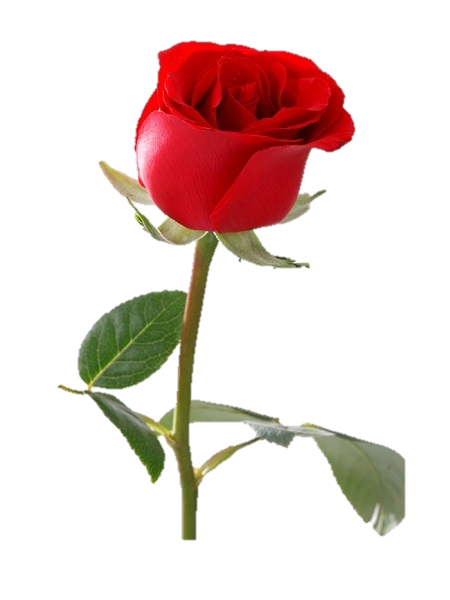 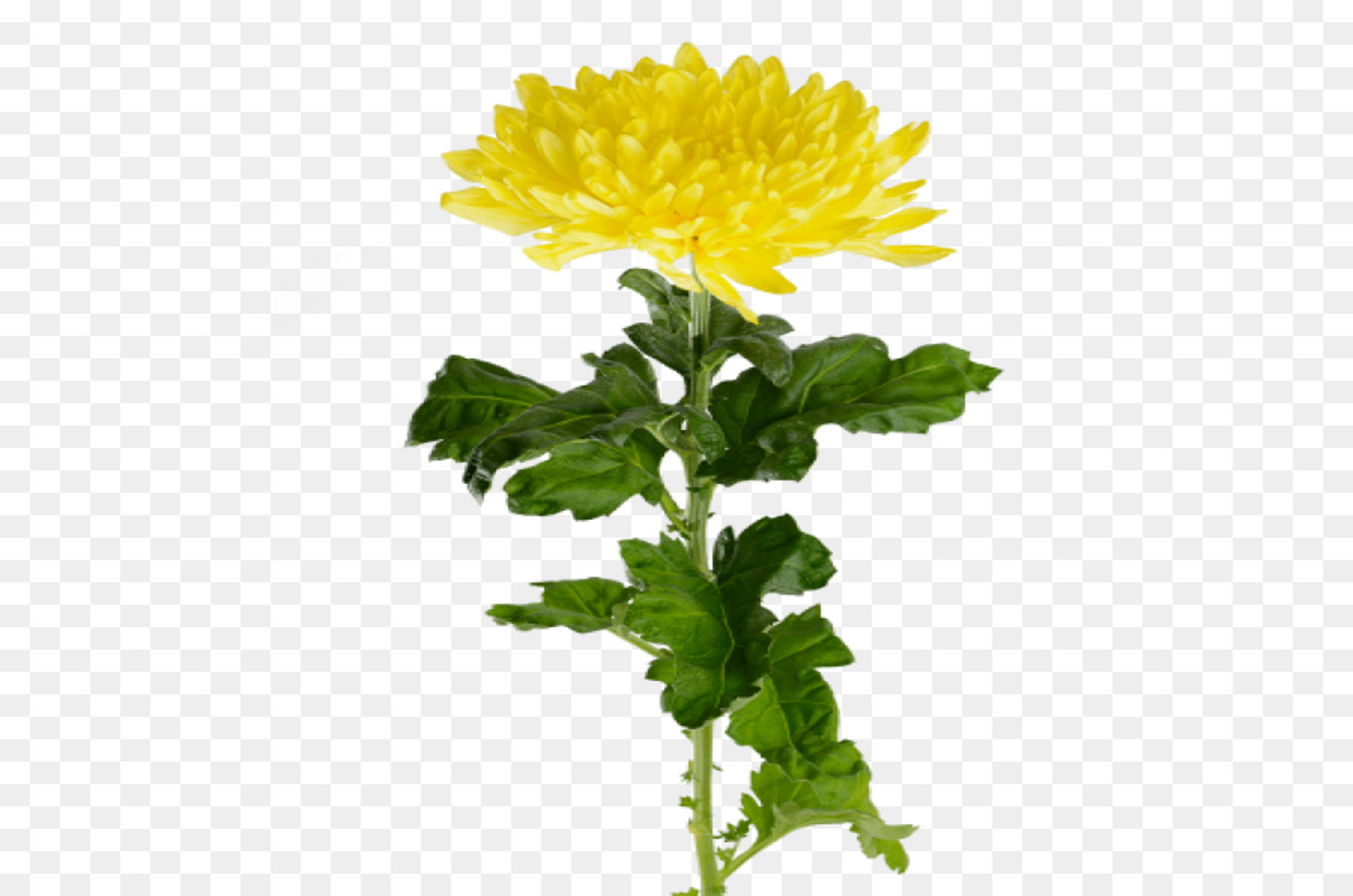 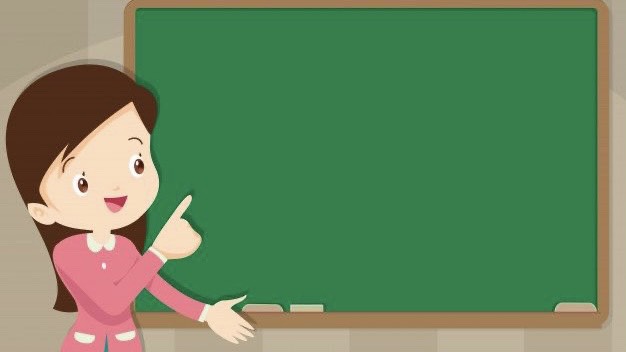 Mở rộng thêm các loại hoa khác.
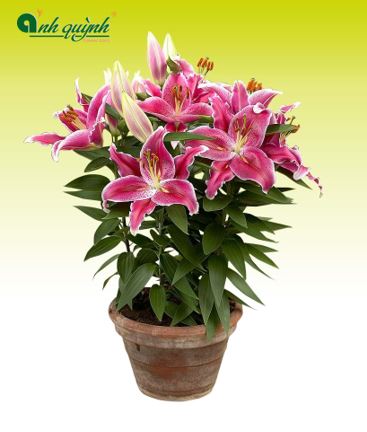 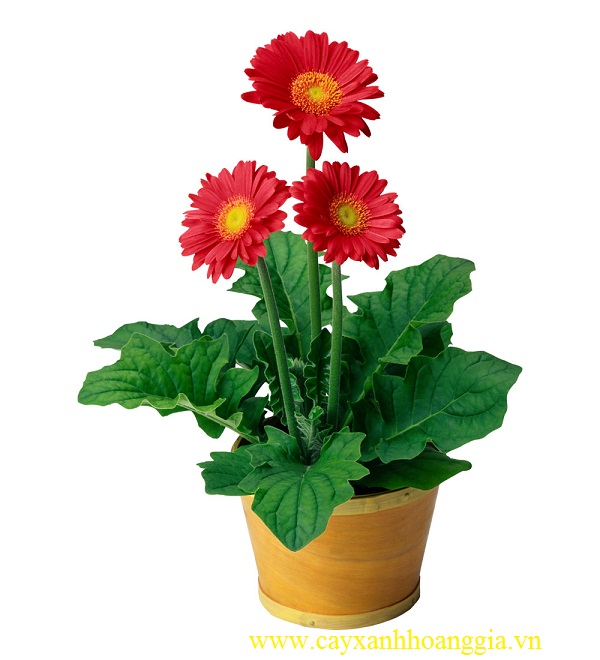 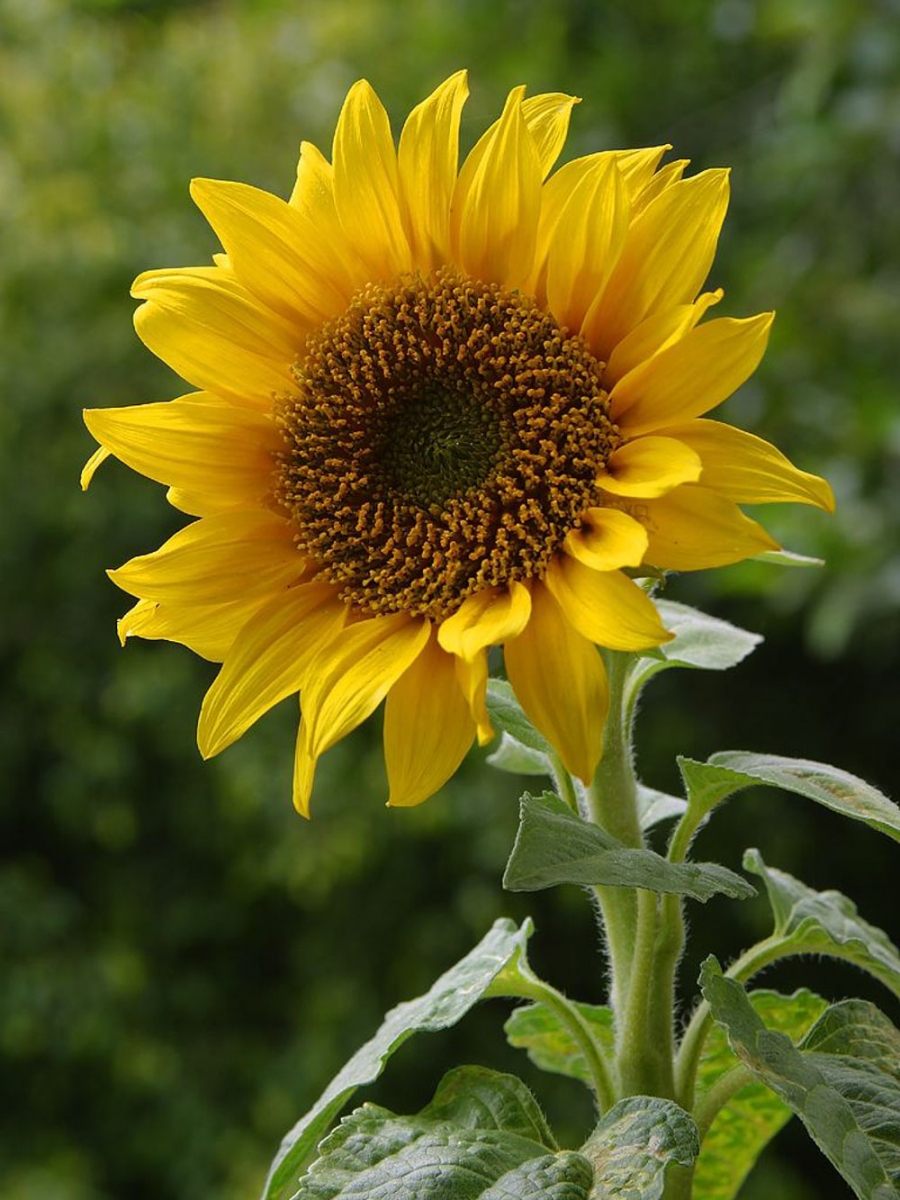 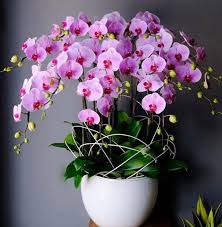 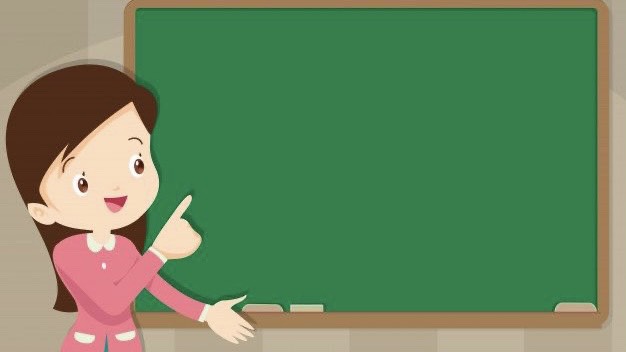 Giáo dục trẻ : 
Hoa dùng để trang trí, tặng nhau trong 
    những ngày lễ.
Không gắt  hoa ở những công cộng, 
-  Chăm sóc cây .
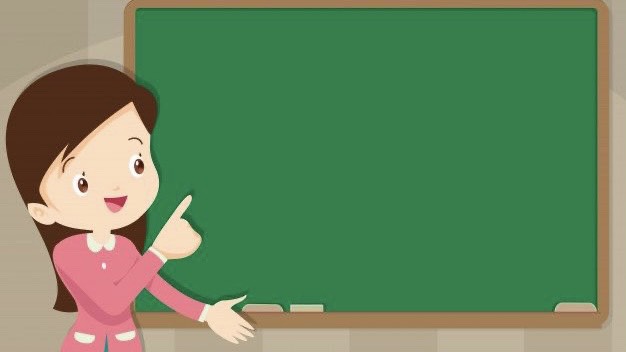 Trò chơi 1: Ai đoán đúng
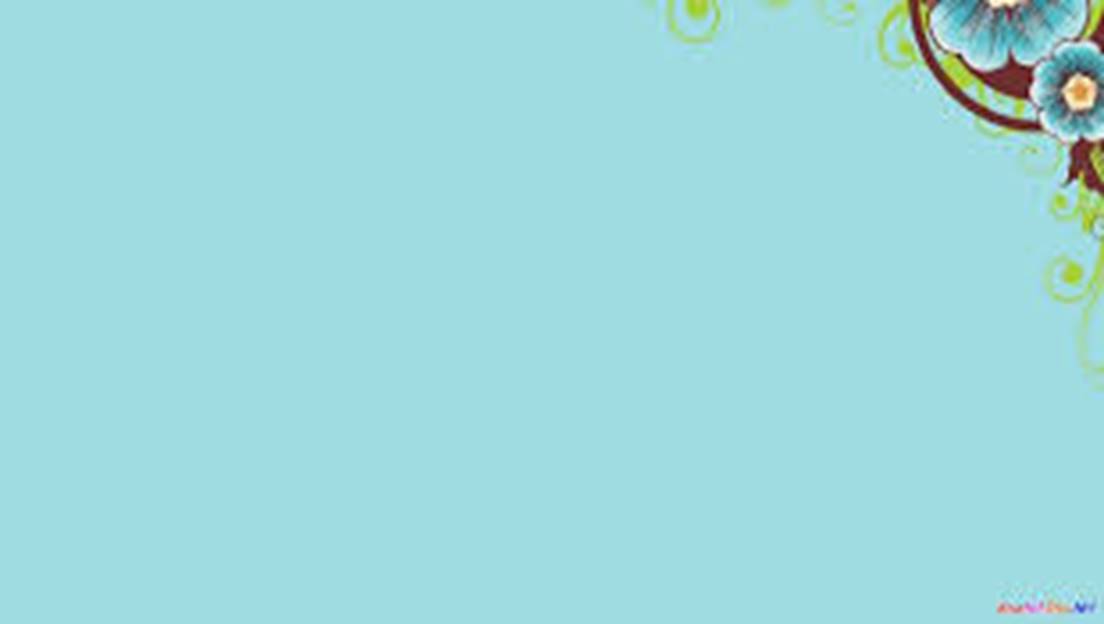 Bé hãy nói tên và màu của các loại hoa.
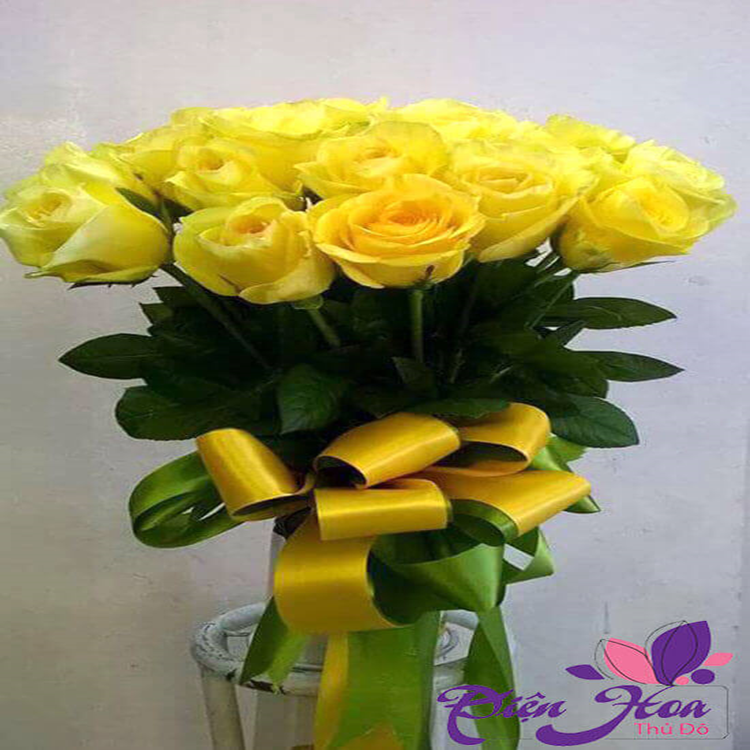 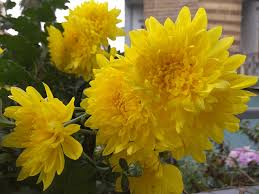 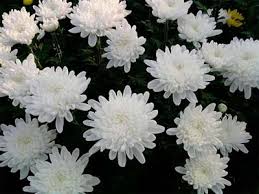 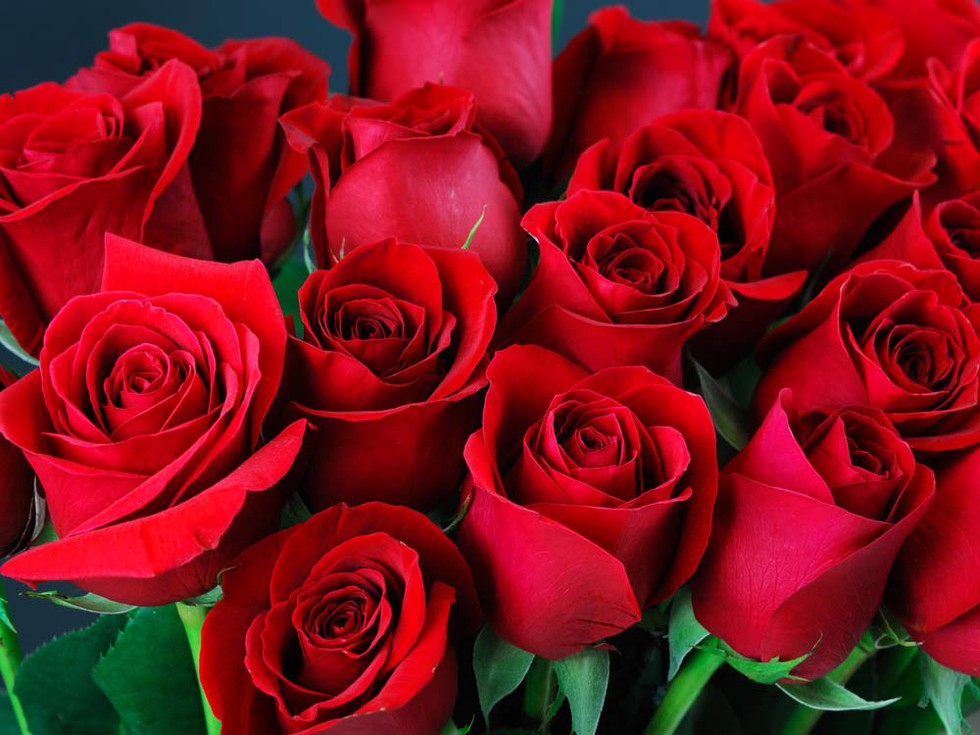 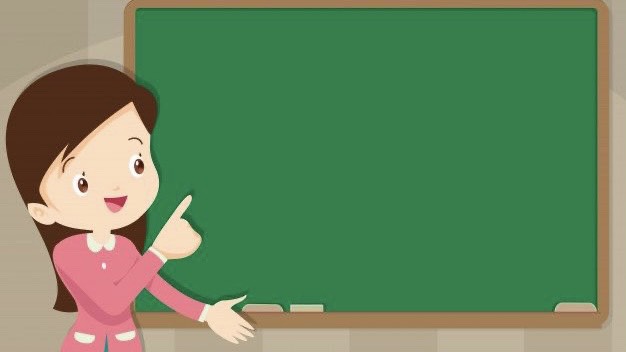 Trò chơi 2: Ai nhanh nhất
Xin chào và hẹn gặp lại!